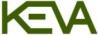 KEVA 
INDUSTRIES
Brings First Time In India
KEVA ANTI POLLUTION DROPS
In Joint  Venture with
KANID BIOTECH 
TOKYO, JAPAN
Problem OF POLLUTION
Day to day pollution has decreased our life span
As Water & Air, the two essential elements on which all life depends, have become global garbage cans.
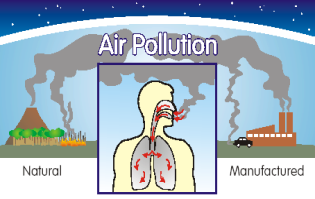 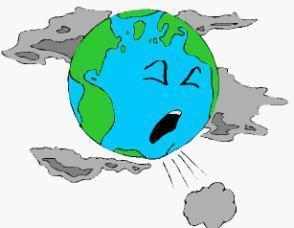 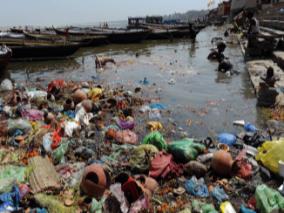 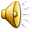 Health Problems
Cough, cold, fever, flu, etc. have become common daily problems from which we are not being able to see any respite.
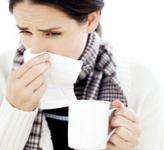 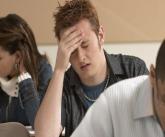 Health Problems
In recent times, these problems have lead to serious diseases of cancer, chest congestion, skin  problems, tuberculosis, hypertension, depression & a never ending list.
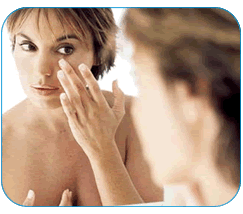 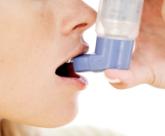 Can we stop the earth from air, water pollution ??

 No!

Then will we have to survive with such serious diseases lifelong?

WE WILL AGAIN SAY NO!

YES, BECAUSE WE NOW HAVE THE SOLUTION TO ALL THESE PROBLEMS!!
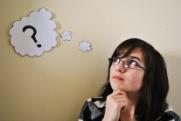 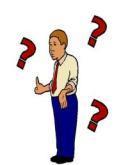 SOLUTION
KEVA INDUSTRIES has brought this solution to you in joint venture with KANID BIOTECH, based in Tokyo, Japan.
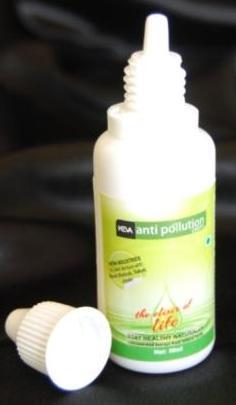 KEVA  ANTI POLLUTION DROPS
ABOUT KEVA INDUSTRIES
Keva Industries is an ISO 9001:2008 certified company which is a leading developer and supplier  of wellness and healthcare products in India.
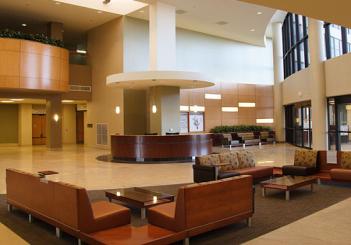 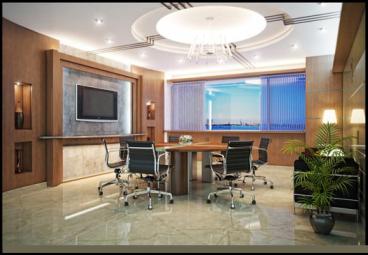 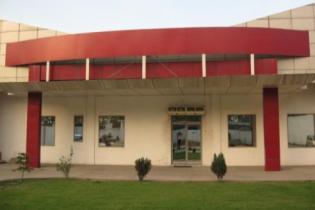 About Keva Anti Pollution Drops 
(KAPD)
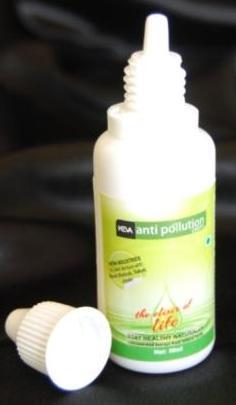 A  100% Natural  & Herbal Remedy
Concentrated Extract from Japanese Natural Herbs
A kind of ‘Elixir of Life’ which promotes longevity
Anti-cold, cough, fever, Anti-Bacterial, Anti-Infective, Immuno Modulator, Anti-Microbial
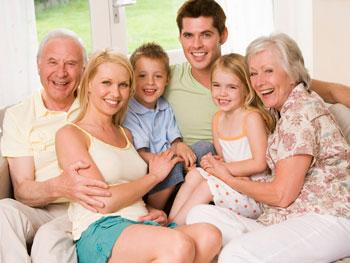 What is Keva Anti Pollution Drops ? 
(KAPD)
KAPD is a highly concentrated & a natural extract of different Japanese herbs.
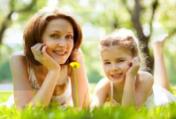 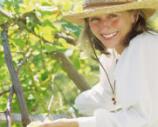 What is Keva Anti Pollution Drops ? 
(KAPD)
These Japanese Herbs have been traditionally employed in hundreds of different formulations for over 5000 years for the treatment of a wide range of disorders
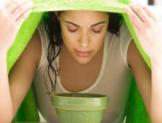 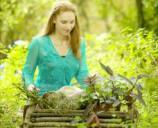 KAPD is rich in antioxidants
KAPD is a vitalizer, rich in antioxidants & renowned for its restorative powers
Antioxidants are an important part of maintaining a healthy diet and lifestyle
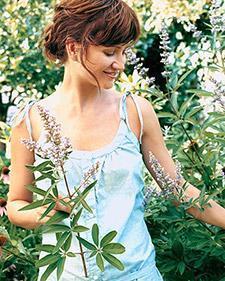 KAPD is rich in antioxidants
It is a great body balancer having extremely powerful antioxidant properties that helps regulate body functions containing the most ‘Exotic Japanese Herbs’ for a prognosticating advancement in health
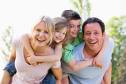 Benefits of KAPD
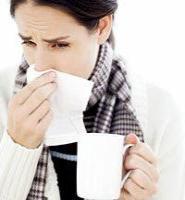 Fights common cold, cough
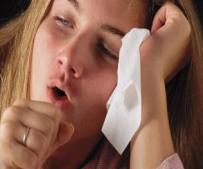 Supports immune system
Diminishes symptoms of flu & fever
Rejuvenates respiratory problems
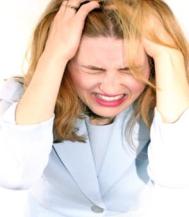 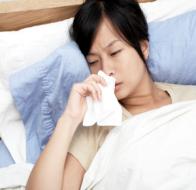 Optimizes physical performance
Promotes healthy metabolism
Benefits of KAPD
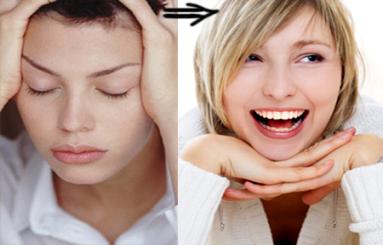 Combats the harmful effects from pollution in air or water
Helps to relieve from stress (adaptogenic)
Treats fungal infections
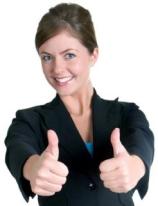 Works as a defense invading bacteria & virus
Promotes healthy metabolism
Enhances stamina
Need & Importance of KAPD
KAPD is a premier adaptogen.
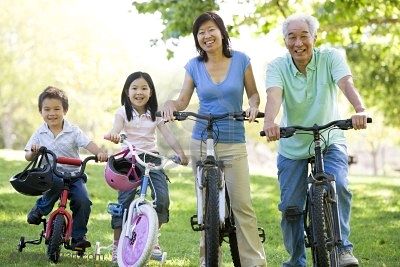 It helps the body and mind to adapt and cope with a wide range of physical, emotional and infectious stresses.
It restores disturbed physiological and psychological functions to a normal healthy state.
WHAT KAPD CONTAINS ?
KAPD is an excellent source of Energy, Protein, Carbohydrates, Dietary Fiber & a good source of Niacin, Pantothenic acid, Pyridoxine, Riboflavin & Vitamin E.
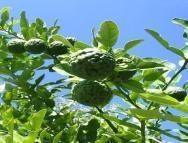 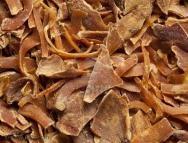 In addition KAPD is a good source of Thiamin, Vitamin A & Vitamin K.
WHAT KAPD CONTAINS
It is a natural extract obtained from Surballari, Myristica fragrans, Citrus aurantifolia, Cyprus rotundas oil, Aloe barbadensis.
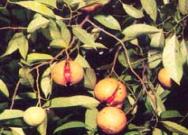 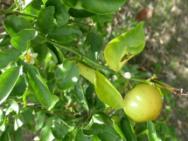 How KAPD works ?
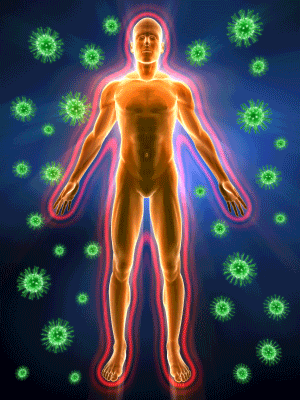 When KAPD is taken, the body starts to get cleansed & the body frequently begins to eliminate toxic wastes.
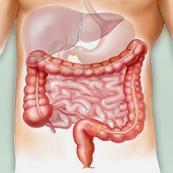 KAPD helps the human body regain its equilibrium at the cellular & organic level by providing support to the immune and other systems.
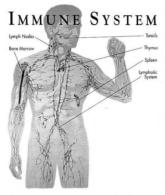 How KAPD works ?
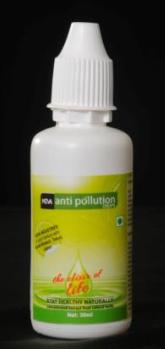 KAPD shall not be considered as any medicine as it is complete, all 100% natural and pure, unlike chemically synthesized, highly concentrated drugs that may produce many side effects.
KAPD can effectively realign the body's defenses as it offers a way to put the body in proper tune with the nature & maintain a proper balance.
Brief History
The use of herbs for medicinal purposes is as old as our civilization.
In the written record, the study of herbs dates back over 5000 years back.
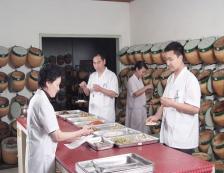 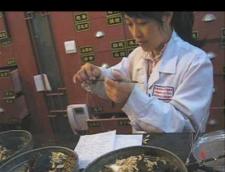 Brief History
Herbs have been used for uncounted times for various purposes like healing the sick and infirm since these have excellent anti-viral, anti-bacterial, anti-fungal & anti-helminthic properties.
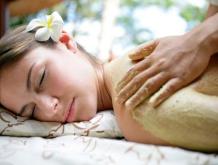 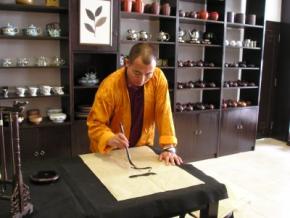 How to use KAPD
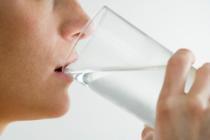 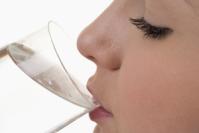 Dos’ & Don’ts while taking kapd
For best results, KAPD should be taken twice daily, i.e. morning & evening.
Mix it with tea, coffee, milk, and water or take orally.
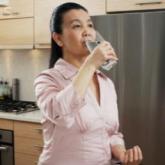 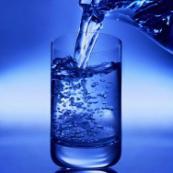 Dos’ & Don’ts while taking kapd
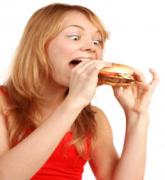 Wait at least half an hour before drinking alcohol or eating  etc. These can cancel out the effectiveness of KAPD.
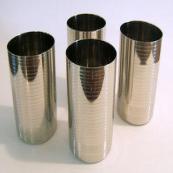 Do not drink KAPD in steel or any other metal glass. Use glass tumblers or ceramic pots only.
Dos’ & Don’ts while taking kapd
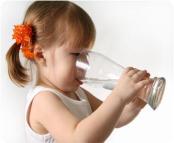 It is not recommended for children upto 7 yrs, pregnant and lactating women
Moderately increased dosages are safe if needed or required, but larger amounts may cause a laxative effect
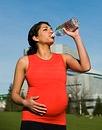 Dos’ & Don’ts while taking kapd
It is extremely essential to drink a plenty of water throughout the day.  Drink minimum 3 liters of water.
For better results use KAPD twice daily for 6-12 months.
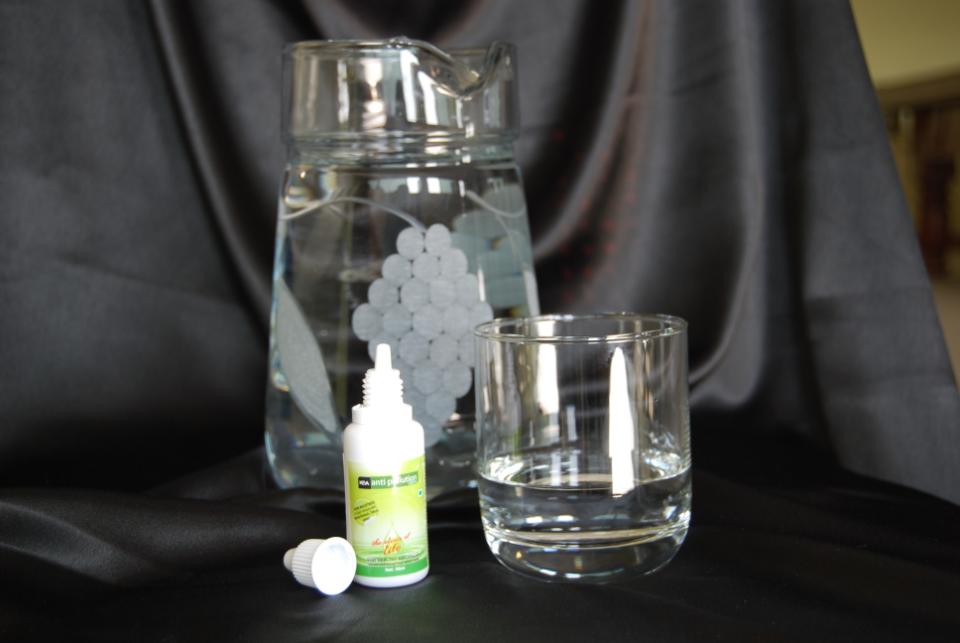 Keva Anti Pollution Drops (KAPD) is a quality product introduced first time in Indiain joint venture with KANID BIOTECHbased in TOKYO, JAPAN
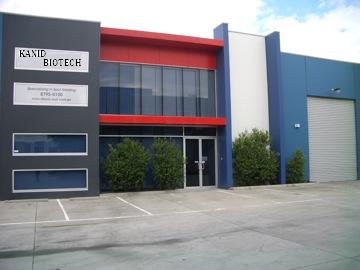 KANID BIOTECH is a leading & renowned name in Japanese ancient herbs in Japan as well as the entire world
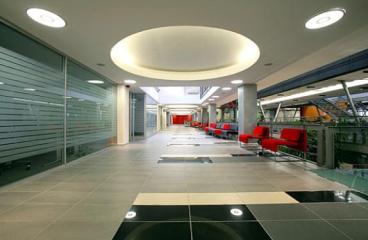 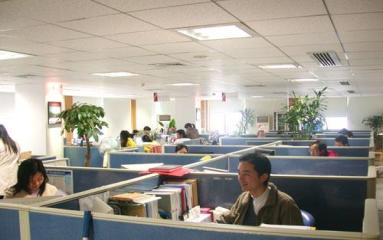 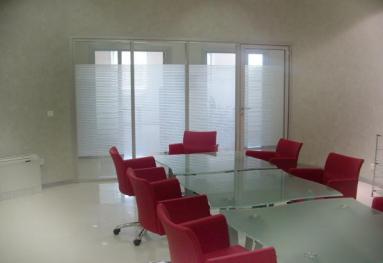 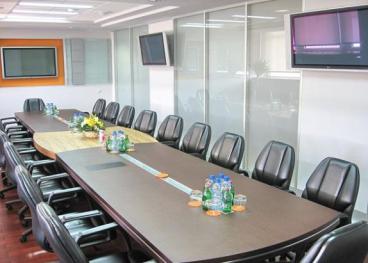 The staff of KANID BIOTECH is highly qualified &  committed
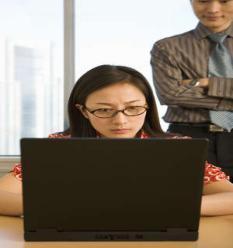 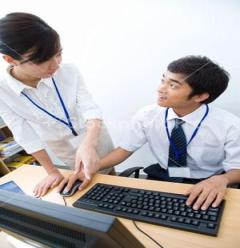 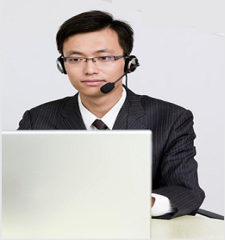 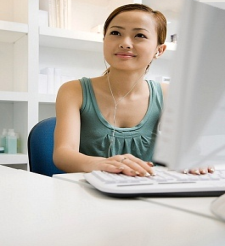 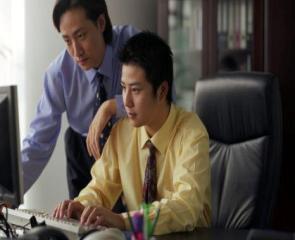 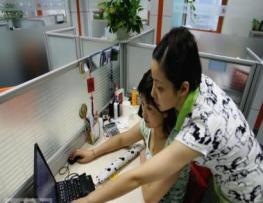 Scientific Board of KANID BIOTECH
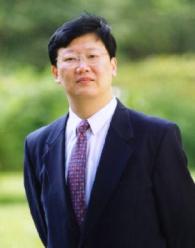 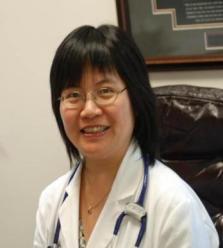 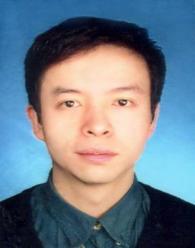 DR. TAAKESHI KYOTAA 
PhD in Herbology/ Researcher- Natural & Ancient Herbs
DR. DAI  SHIMIZU
Practitioner & Trainer in Kanid Biotech for use of natural  extracts in Medicine
DR. CHO INOUE
Expert  in Japanese Herbs
Testimonials
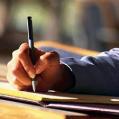 Working in highly polluted areas with excessive traffic had lead to problems of throat along with frequent cough. My situation started getting worse. Then somebody told me about  Keva Anti Pollution Drops. It worked wonders in just 10 days. I am consuming it for last 2 months & feel great!

Hiroshi Takahashi
Male
Age:40 yrs
Osaka, Japan
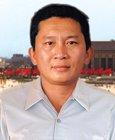 Testimonials
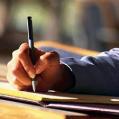 I am allergic to dust & from past some time I was suffering from severe cold. One day  I came to know about Keva Anti Pollution Drops & thereafter started taking the drops twice daily. In 5-7 days I felt a lot of difference.

Harumi Saito
Female
Age: 32 yrs
Tokyo, Japan
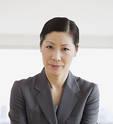 Testimonials
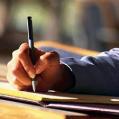 For past 30 yrs I am working in a dying factory. For last 2 yrs I had started suffering from cough & chest congestion. But after I started taking KAPD, I was relieved from the problem of cough  in just a month. Now I feel a new energy in myself. 

Nobuo Oonishi
Male
Kyoto, Japan
Age: 50  yrs
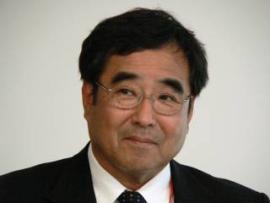 Testimonials
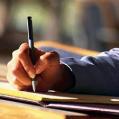 I am always allergic to dust. For quite some time I felt that pollution is increasing in our surrounding which had increased my problem. One day I fainted while doing dusting at home. When I  came in conscience my daughter who is  doing masters in natural medicine about Keva Anti Pollution Drops. From that day I am very much normal.

Kamiko Kinjo
Female
Yokohama, Japan
Age: 45 yrs
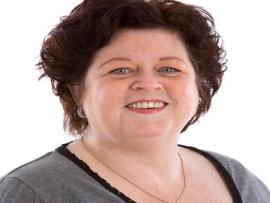 Testimonials
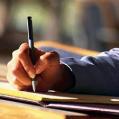 I travelled a lot & started suffering from cold, headache, watering eyes etc. One day some one told me about the importance of herbs & Keva Anti Pollution Drops. I started consuming the same day & now I am absolutely fine & can manage all my stress very well.

Naomi Sakamoto
Female
Nagoya, Japan
Age: 20 yrs
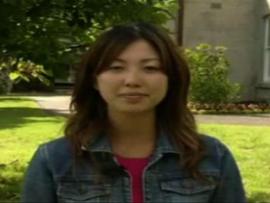 Contact: Keva IndustriesAn ISO 9001:2008 Certified CompanyLevel 2, Prestige Omega, No. 104,  EPIP Zone, Whitefield, Bangalore-560066 (India)Web: www.kevaind.org
THANK YOU
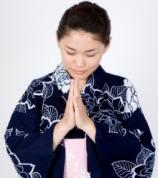 Note: This product is not intended to treat, cure or prevent any disease. Please consult your health care professional.